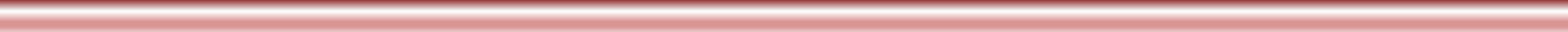 Delegación en el Estado de Querétaro
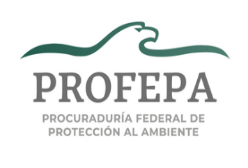 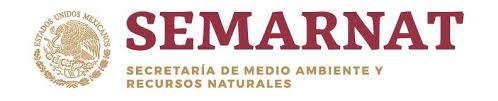 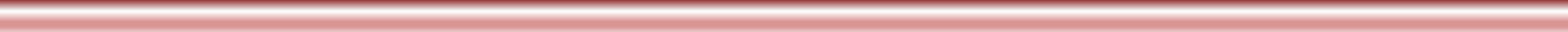 Procurador Federal de Protección al Ambiente
J11
5792
Subdelegación de Inspección Industrial
Subdelegación de Inspección de Recursos Naturales
6019
6008
O31
O31
Inspector General de Emergencias Ambientales
Departamento de Quejas, Denuncias y Comunicación
O23
6169
O11
6264
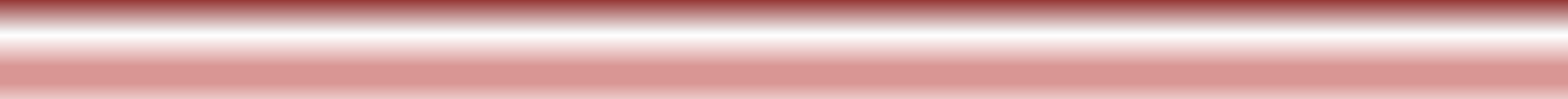